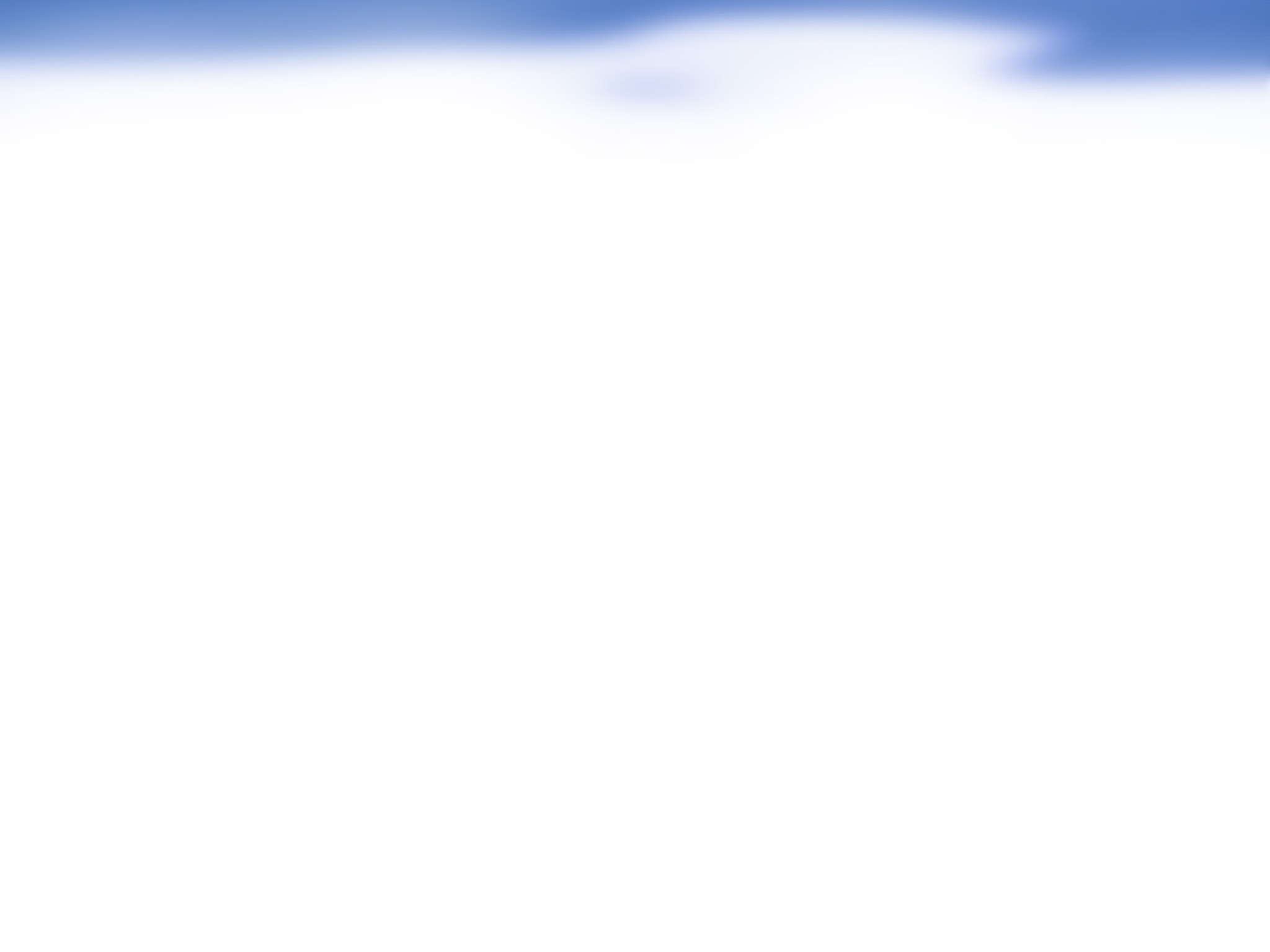 4-15: Oblike komunikacije z javnostjo in deležniki kot pomoč pri doseganju ciljev upravljanja voda in varstva narave /Bratina M.
POVZETKI / UGOTOVITVE:
Značilen vodni režim Ljubljanskega barja pogojuje izredno biotsko pestrost.
Ohranitev značilnega vodnega režima Barja je pogoj za ohranitev izredne biotske pestrosti.
Razumevanje značilnega vodnega režima Barja tako s strani prebivalcev kot s strani odločevalcev je ključna za smotrno upravljanje z vodami in za varstvo narave.
Izvedba delavnic in odprtje učnih poti na temo voda na Barju dvigujejo zavest o pomenu značilnega vodnega režima tega prostora.
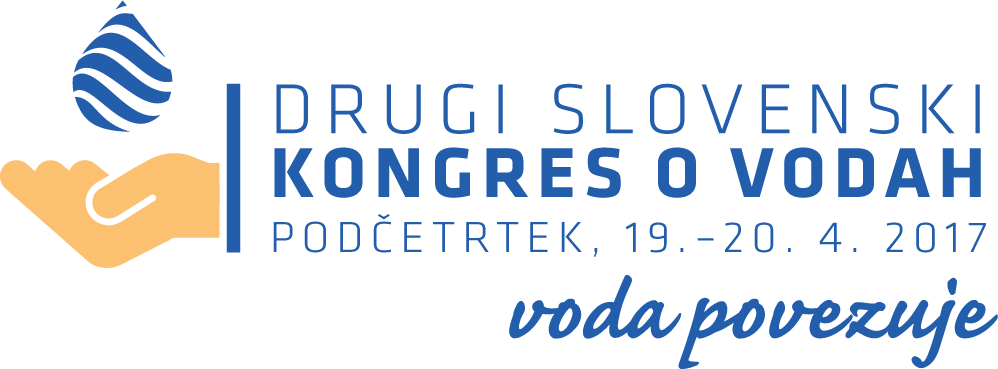 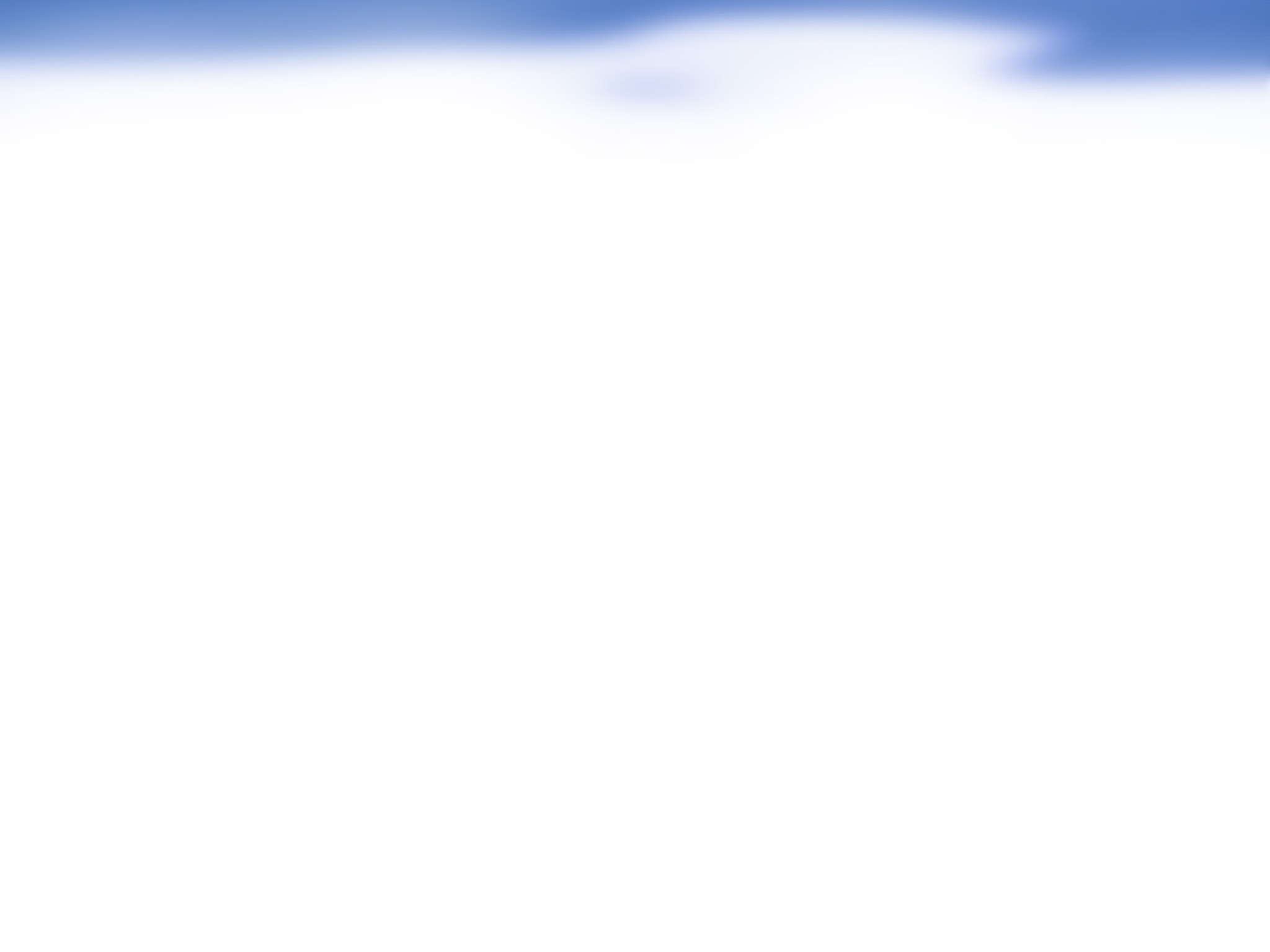 4-15: Oblike komunikacije z javnostjo in deležniki kot pomoč pri doseganju ciljev upravljanja voda in varstva narave /Bratina M.
VPRAŠANJA / PREDLOGI ZA RAZPRAVO:
Kdaj in kako bomo uspeli doseči razumevanje o pomenu značilne vodnega režima Ljubljanskega barja tudi na nivoju ključnih odločevalcev v tem prostoru?
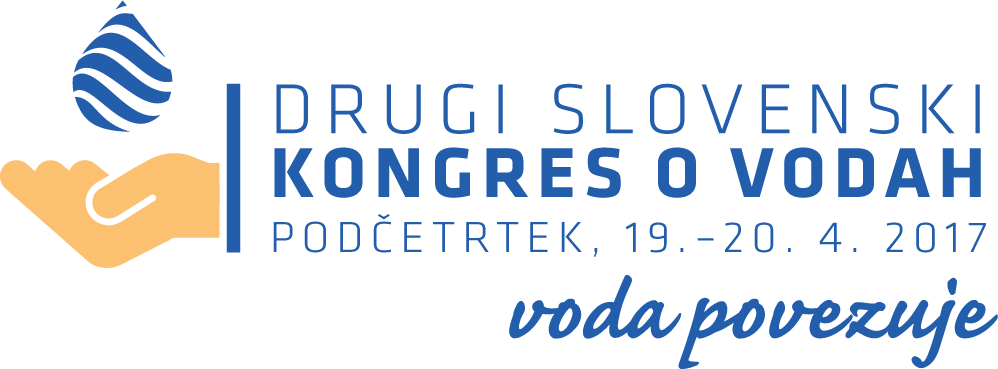